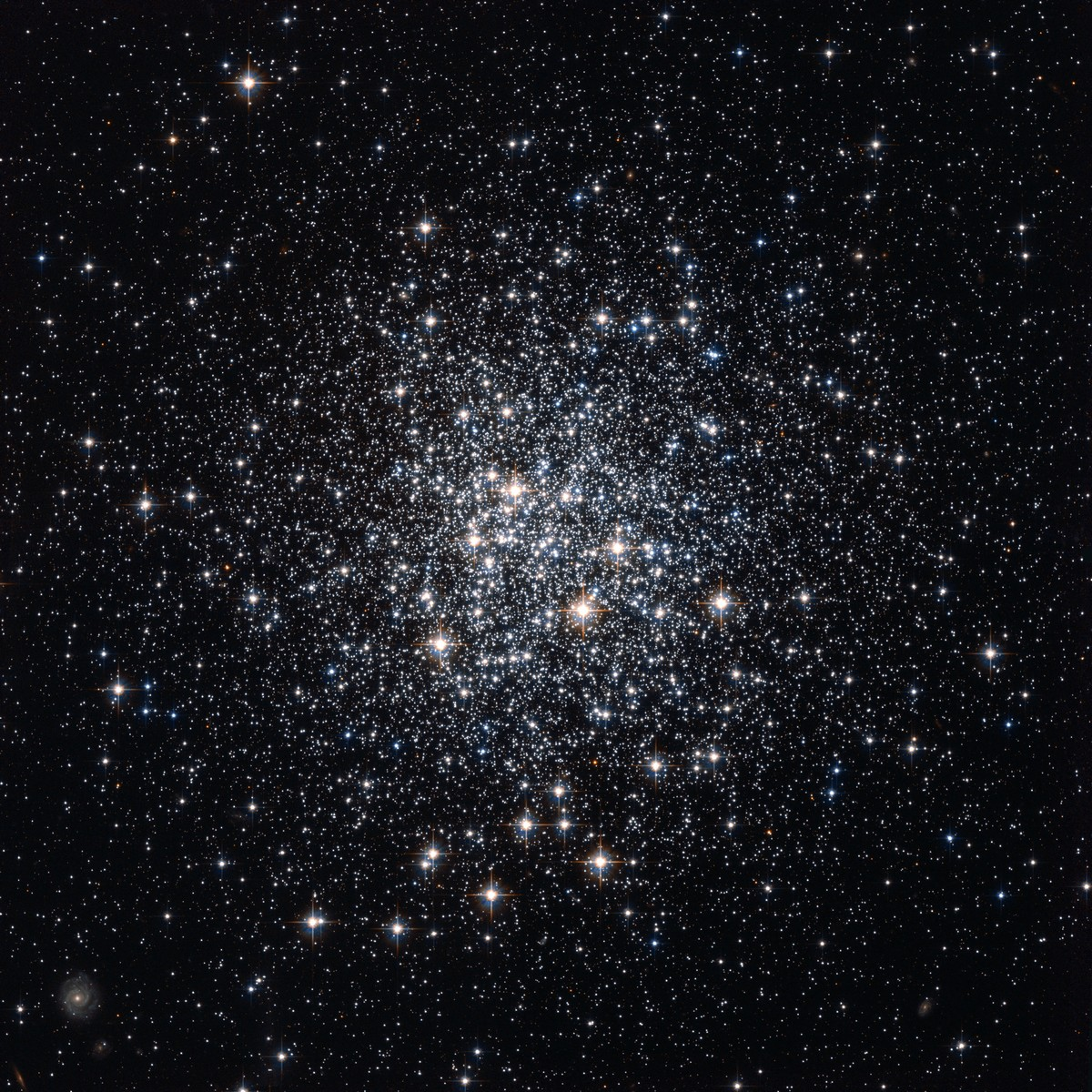 espace
Fait par Justin Roy
Constellations
Bélier                                       cancer                                      capricorne                                    gémeaux
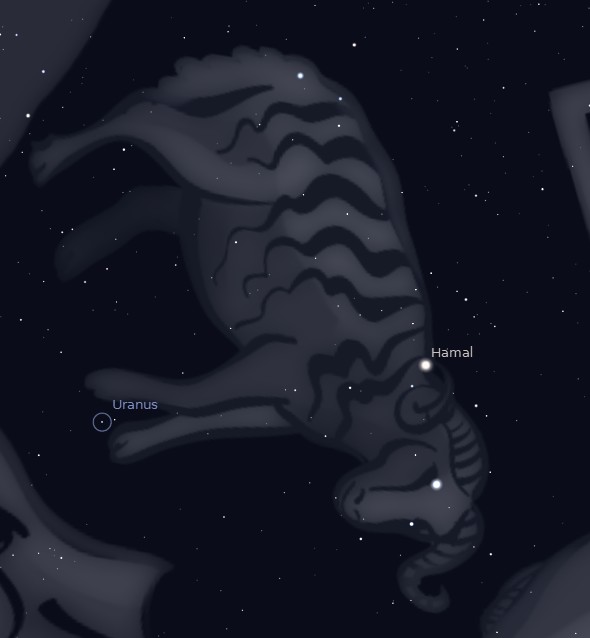 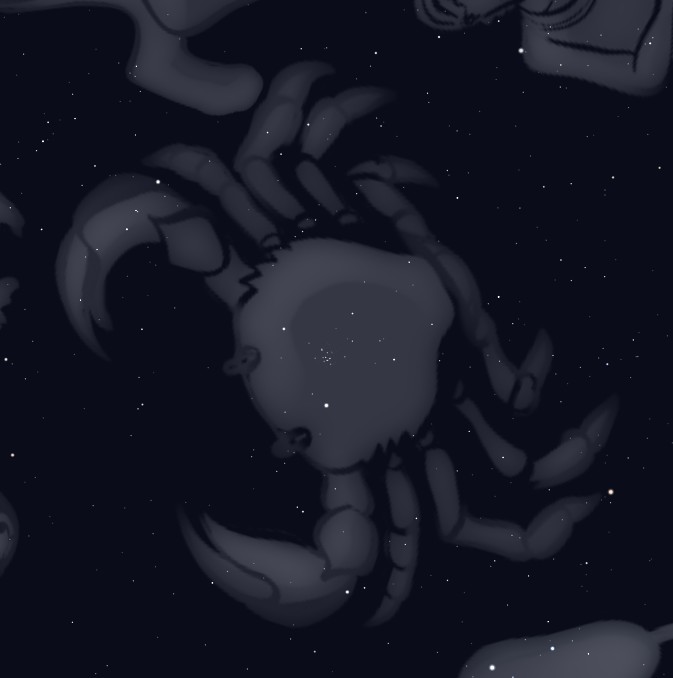 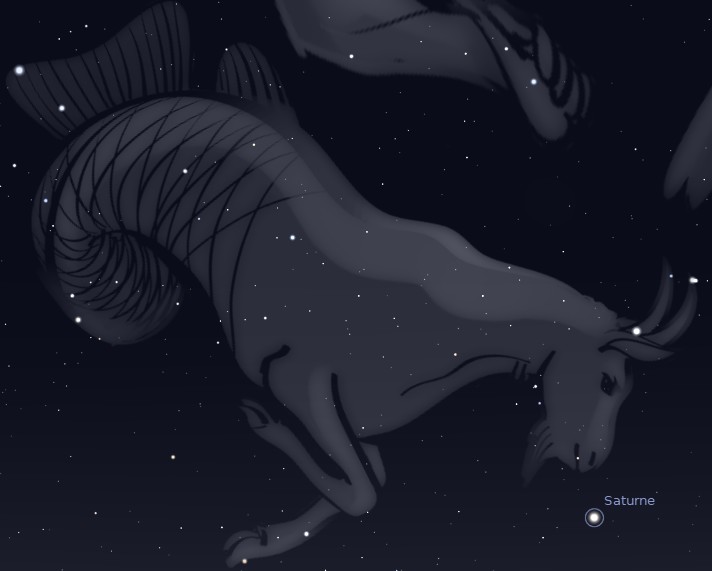 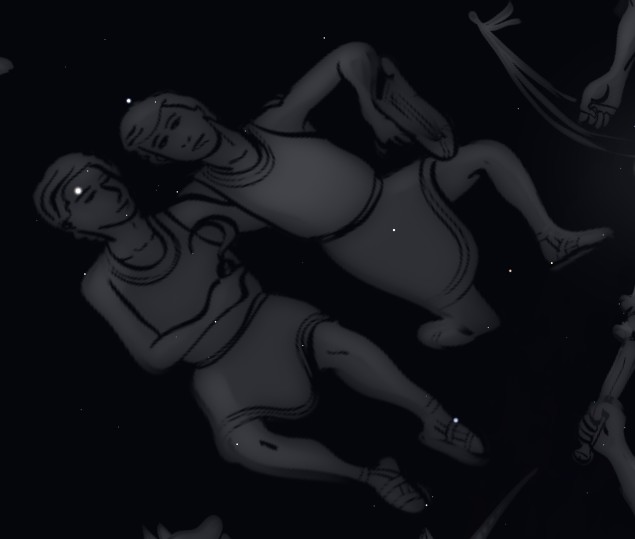 Lion                                                    poisson                                        taureau                               verseau
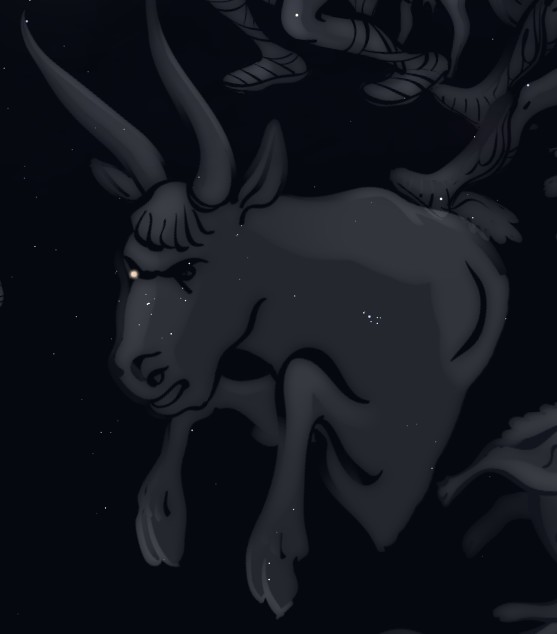 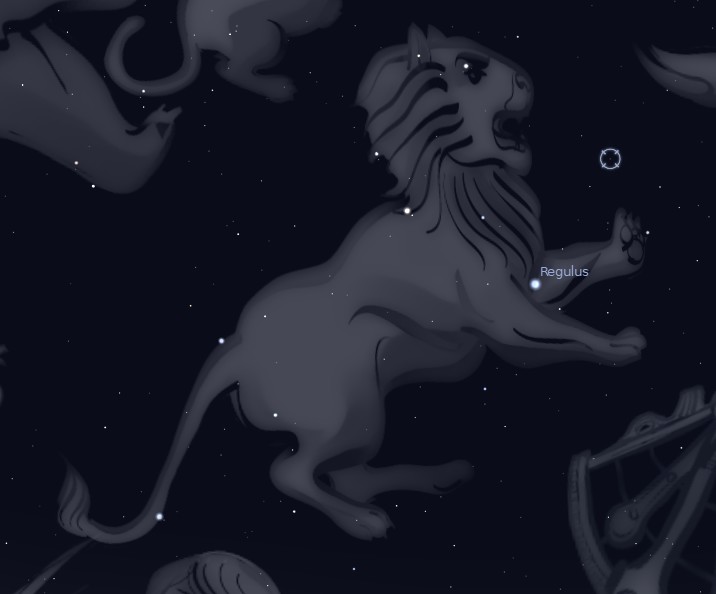 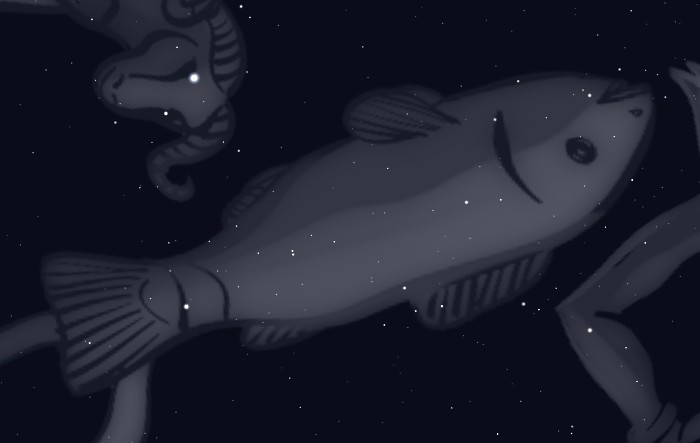 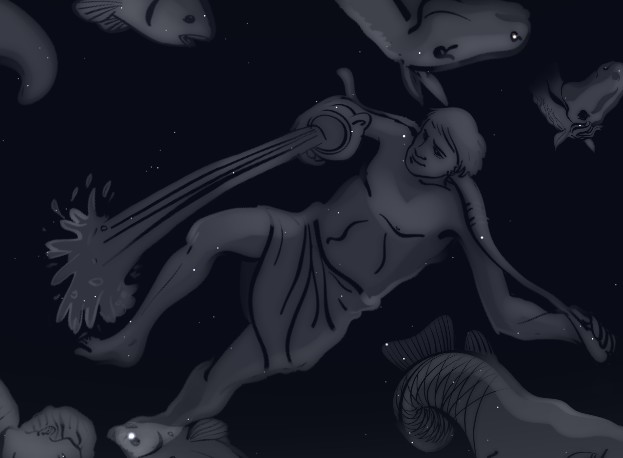 planètes
Mercure                                          venus                                              terre                                                mars
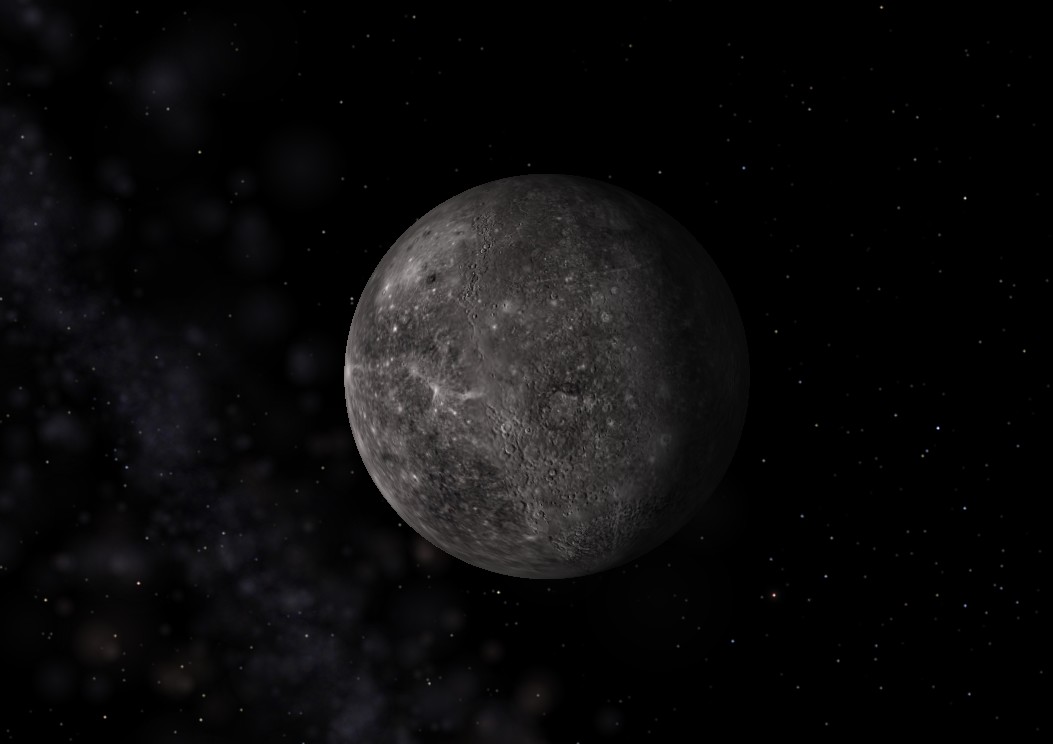 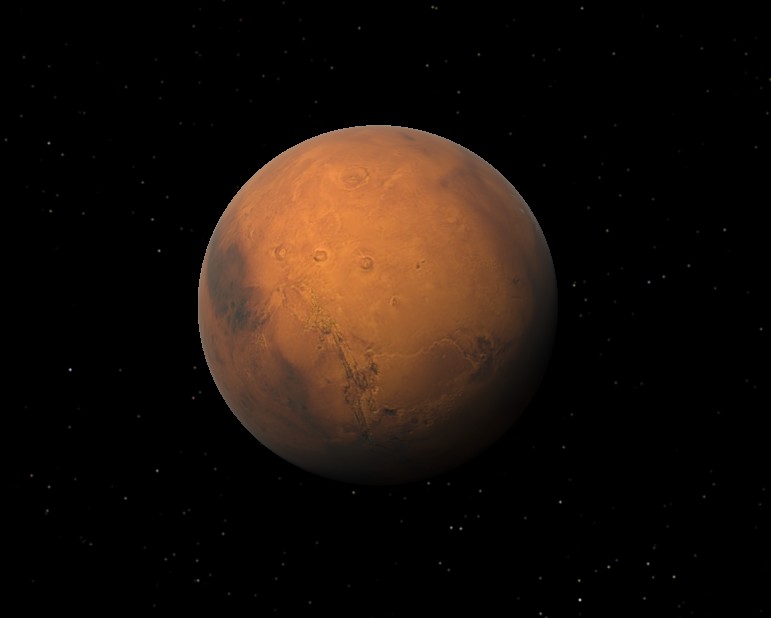 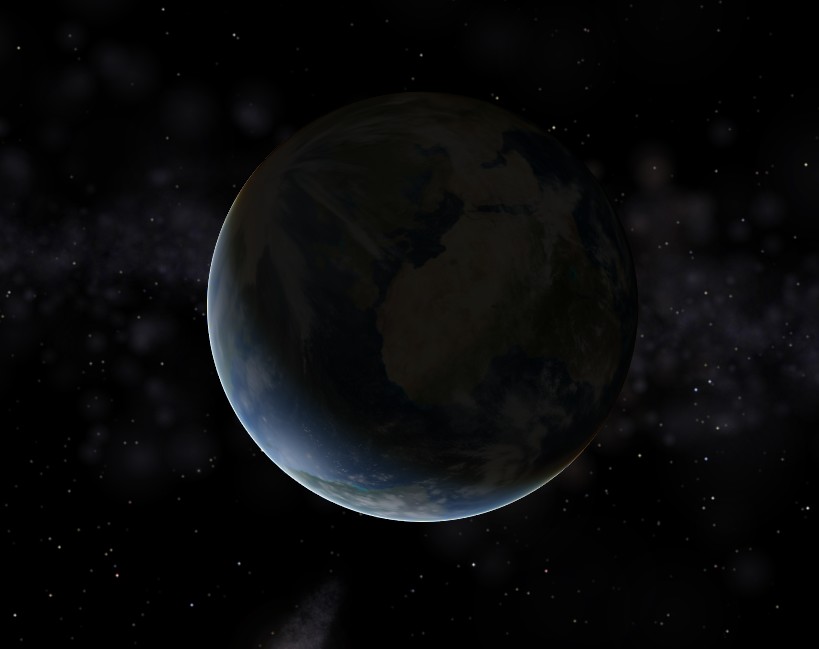 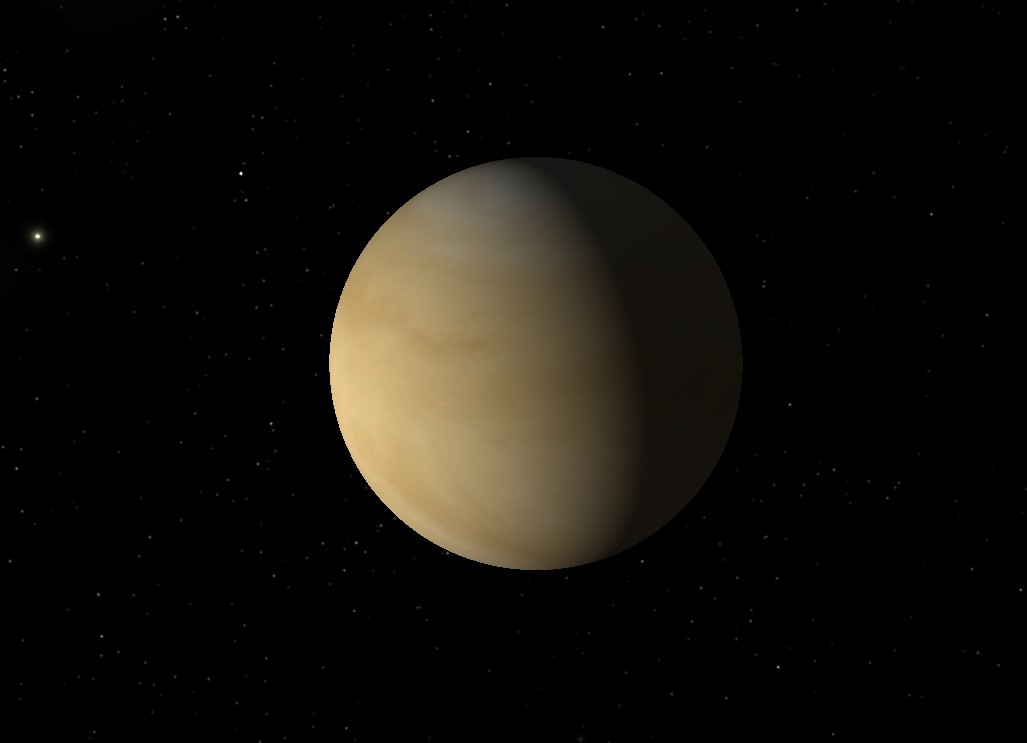 Jupitere                                       saturne                                           Uranus                                          Neptune
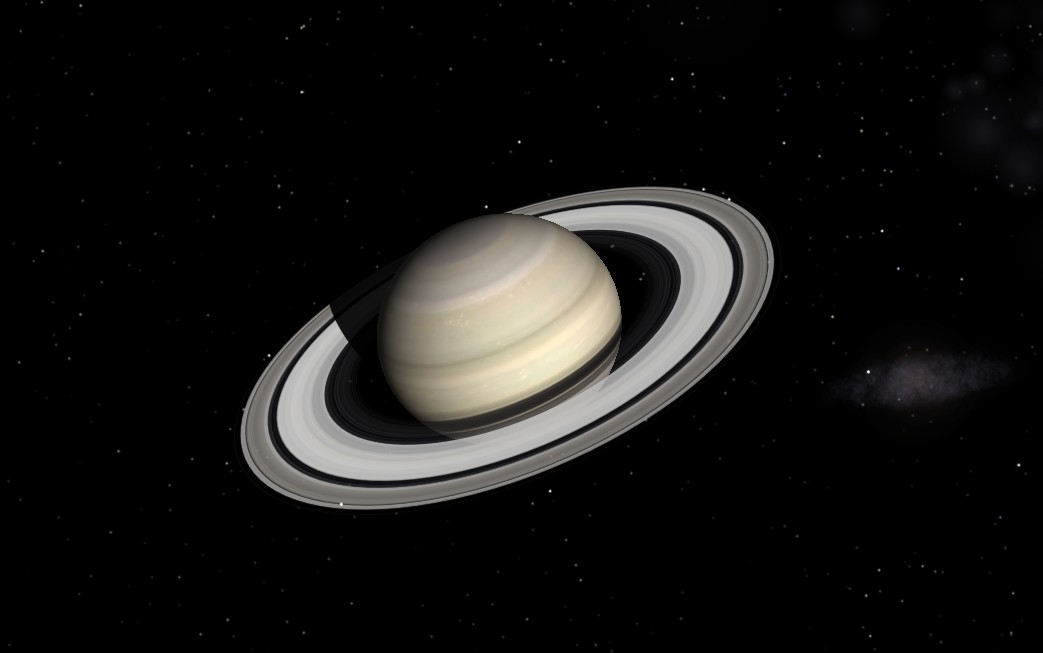 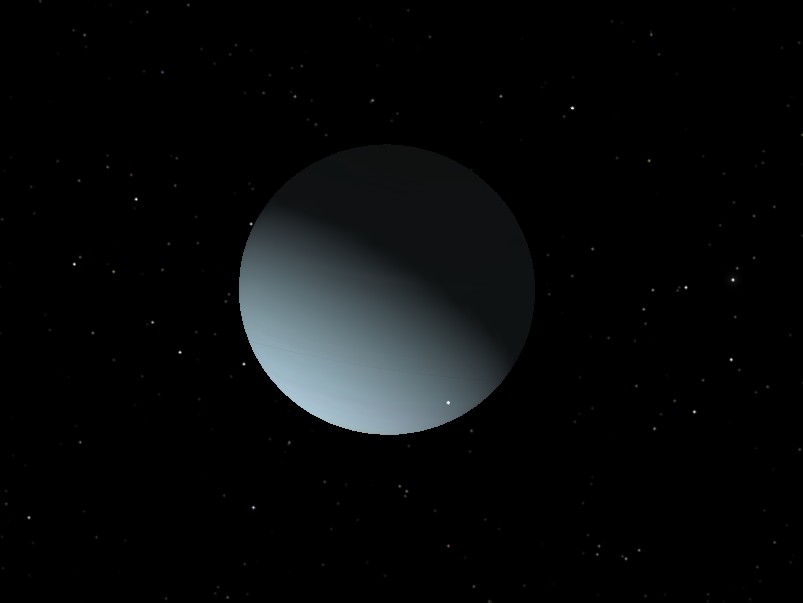 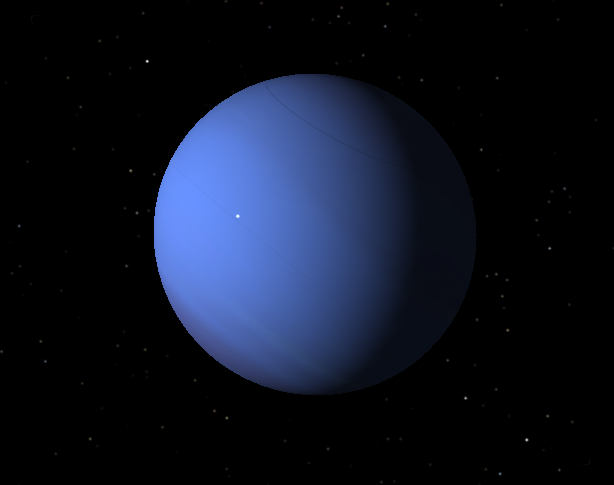 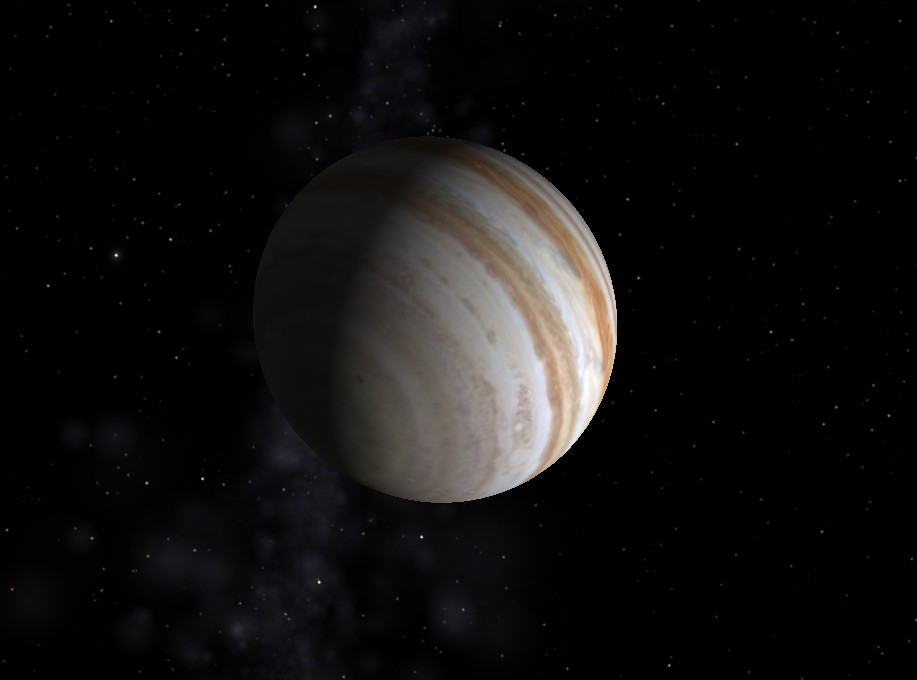 Lunes
Callisto                                                                      europe                                                              titan
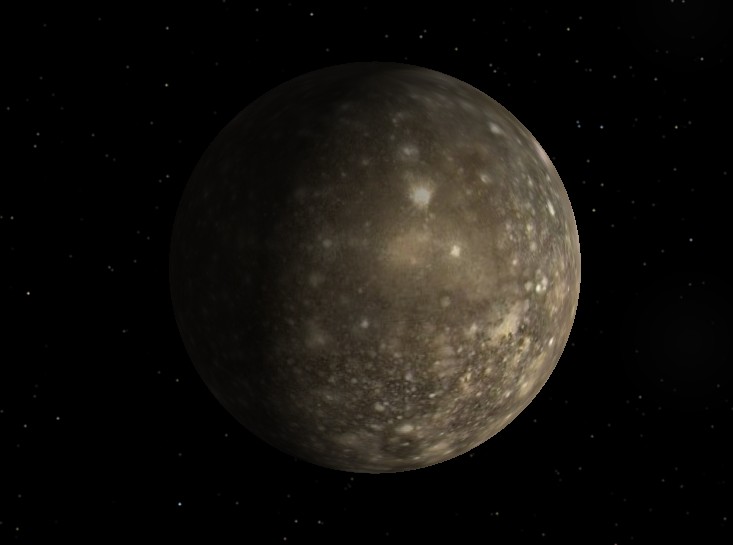 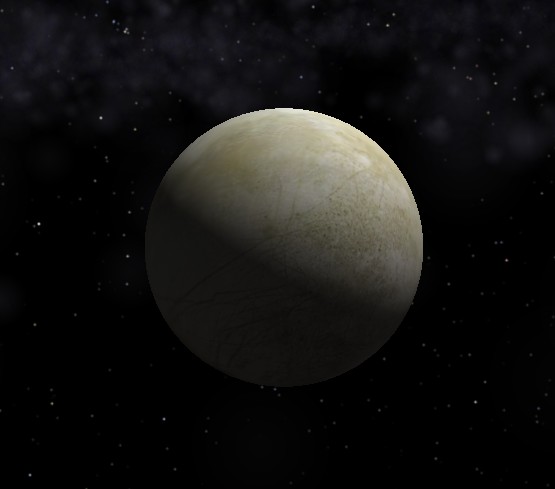 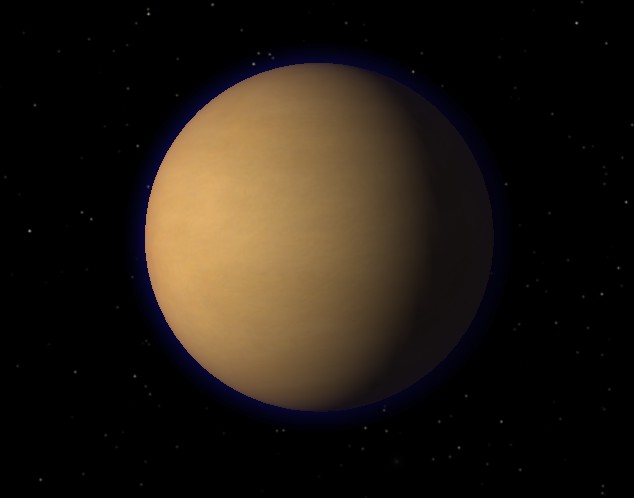 Station spatiale
ISS
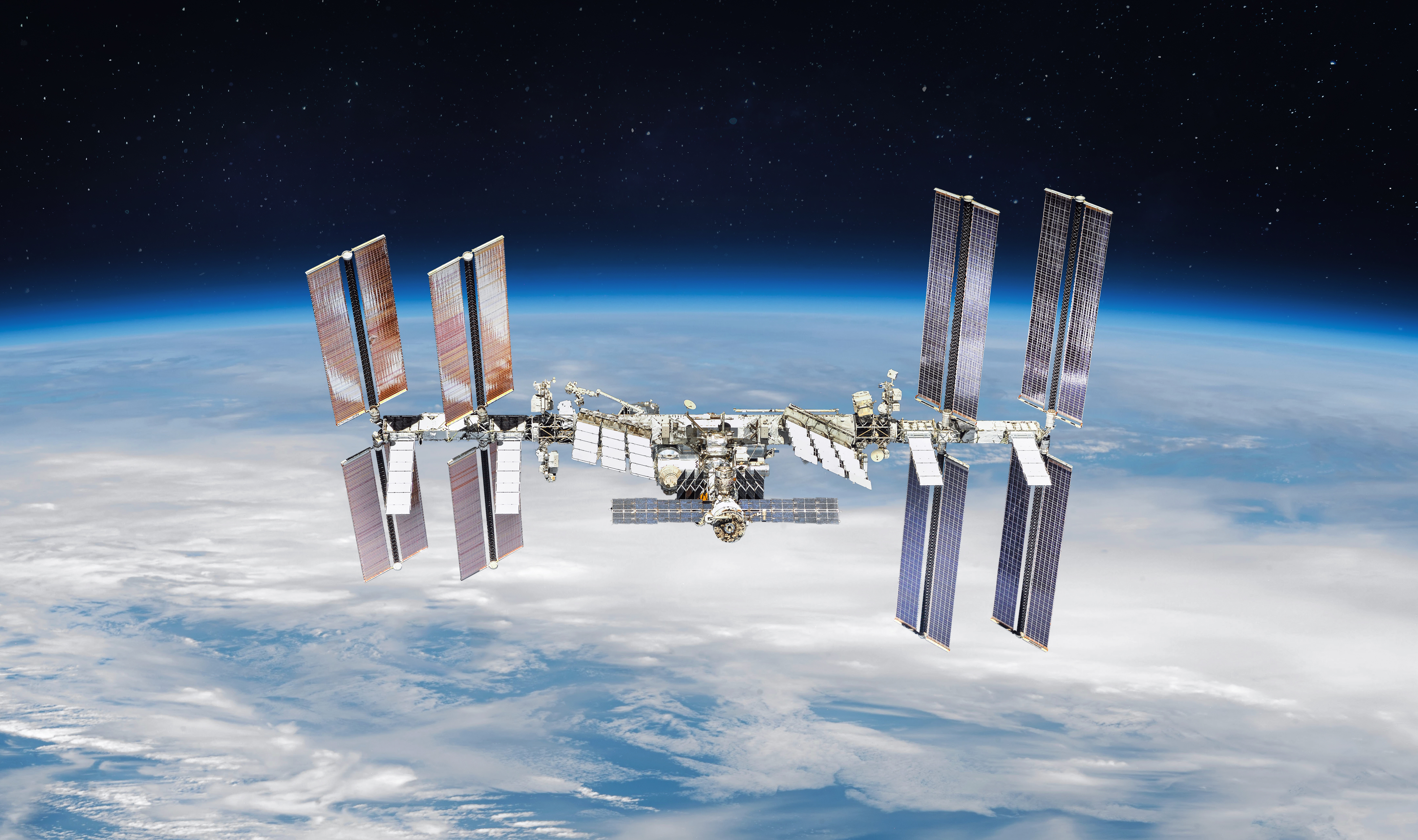